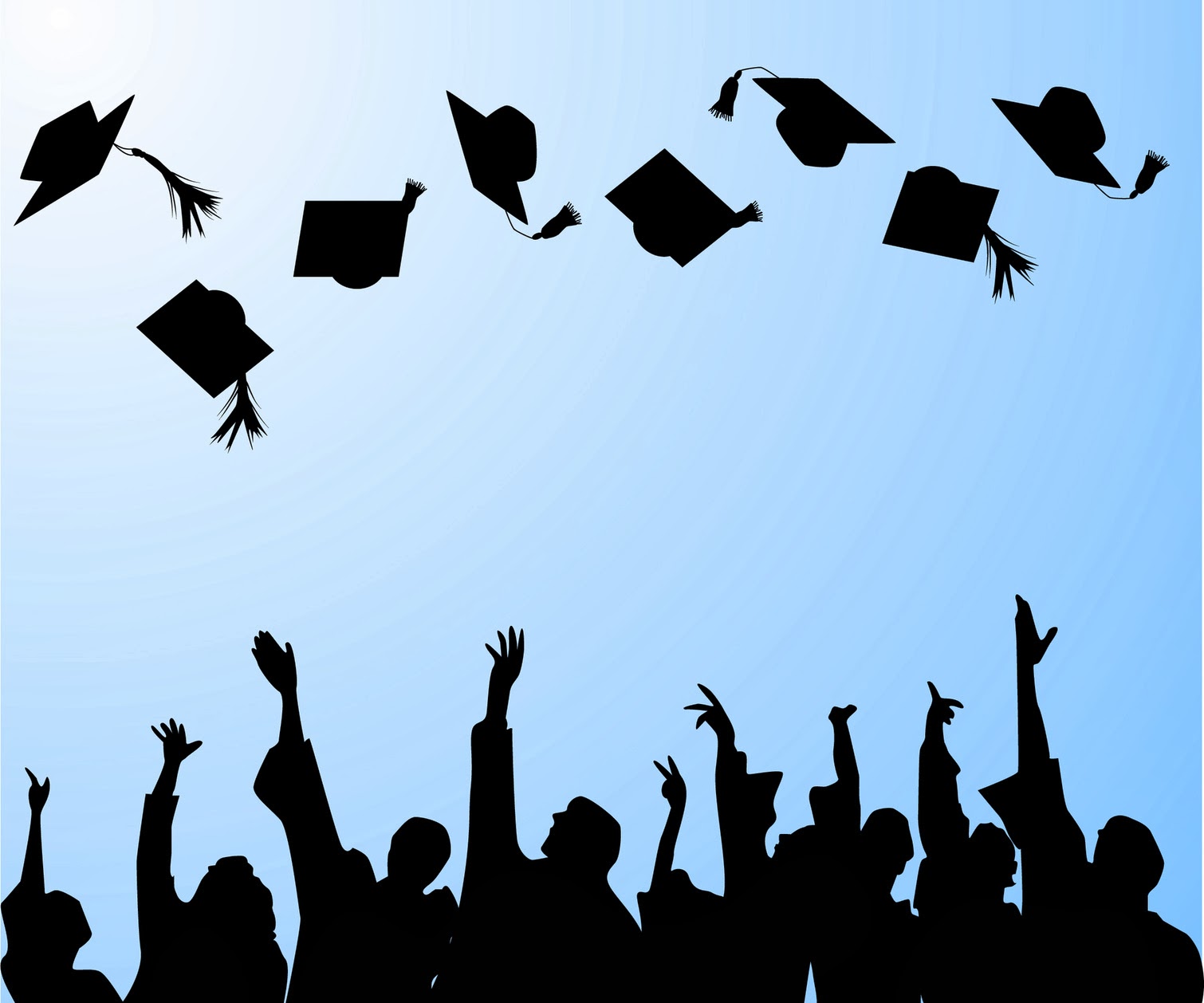 Welcome To Merrill
Middle
School!
This Photo by Unknown author is licensed under CC BY-NC-ND.
Meet Mrs. Panek! 
Your School Principal
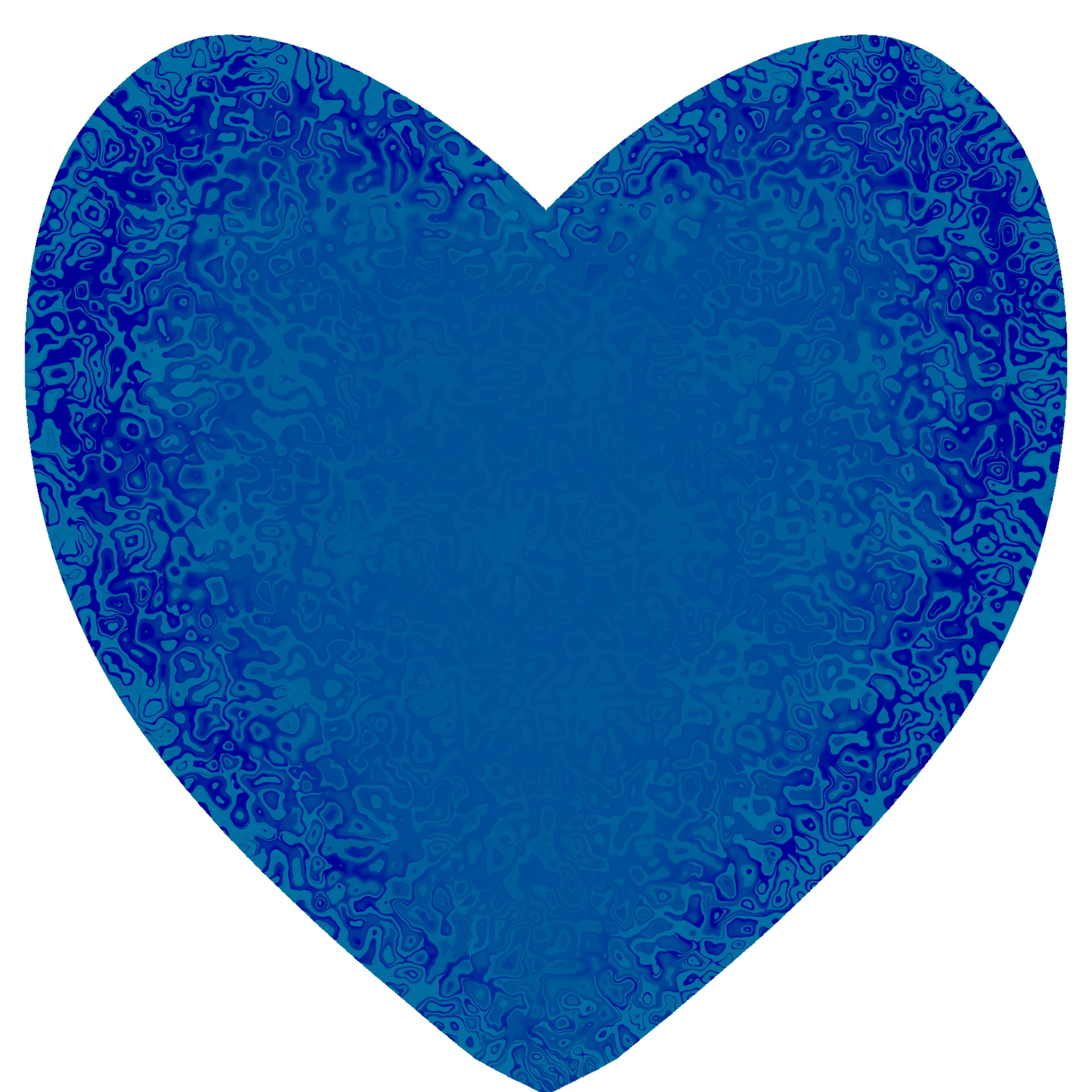 School Colors  
   are...

Navy Blue and White
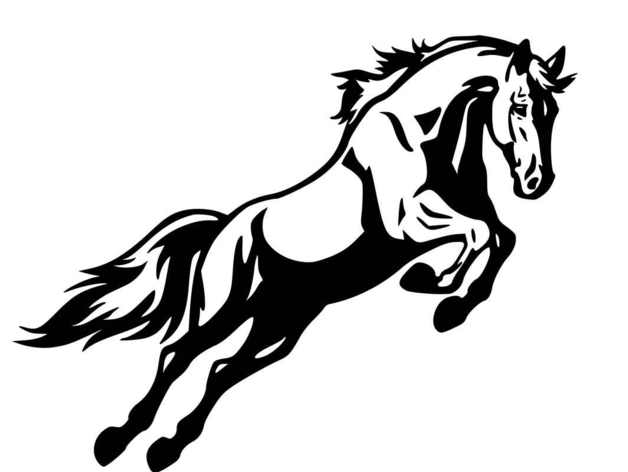 Our School Mascot is………..

The Mustang!!!
Merrill is an IB School!
IB Stands For………
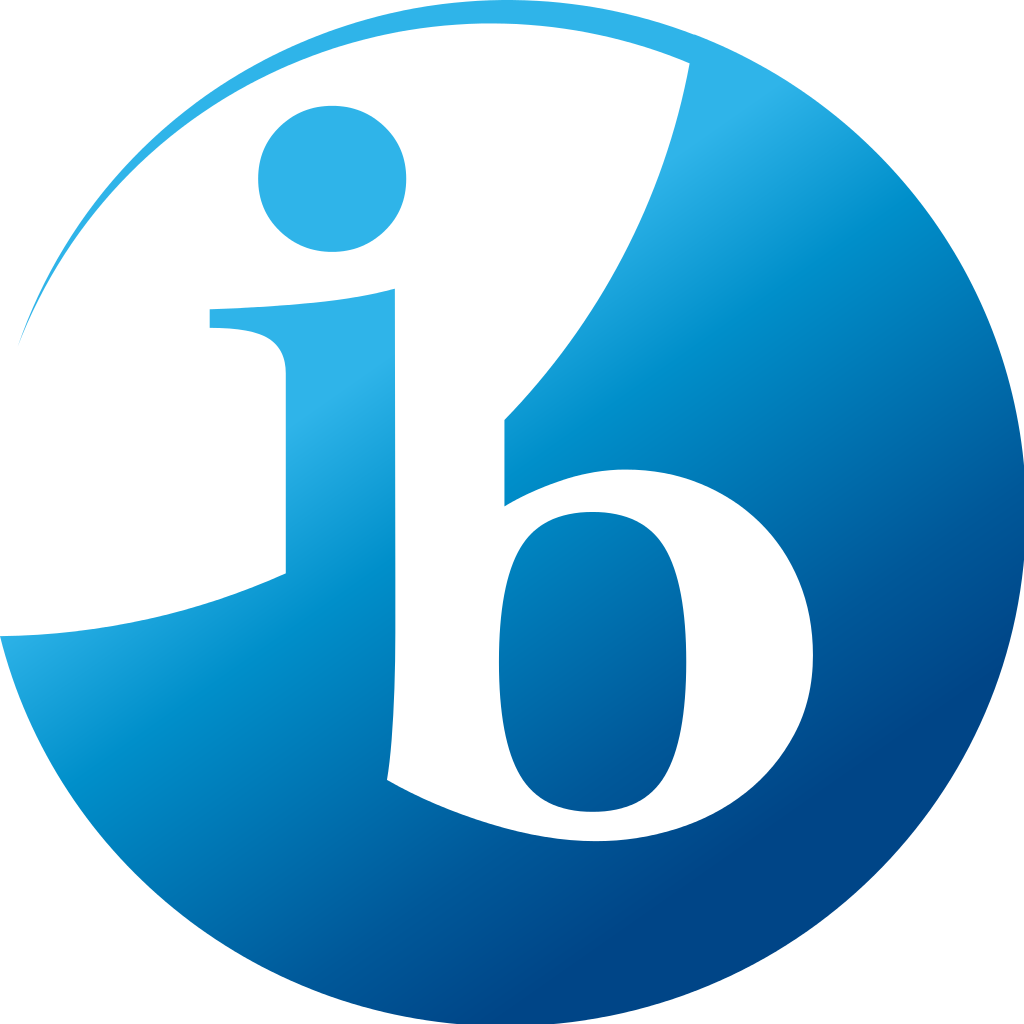 International Baccalaurette
This Photo by Unknown Author is licensed under CC BY-SA
Inquirers
Knowledgeable
Thinkers
Communicators
Principled 
Open Minded
Caring
Risk-Takers
Balanced 
Reflective
Merrill IB Learners are…..
Above all else, Merrill Students are:
C.aring
P. rincipled
R.eflective
CPR is practiced everywhere! In:    Classrooms   Hallways   Main Office   Cafeteria    Outside
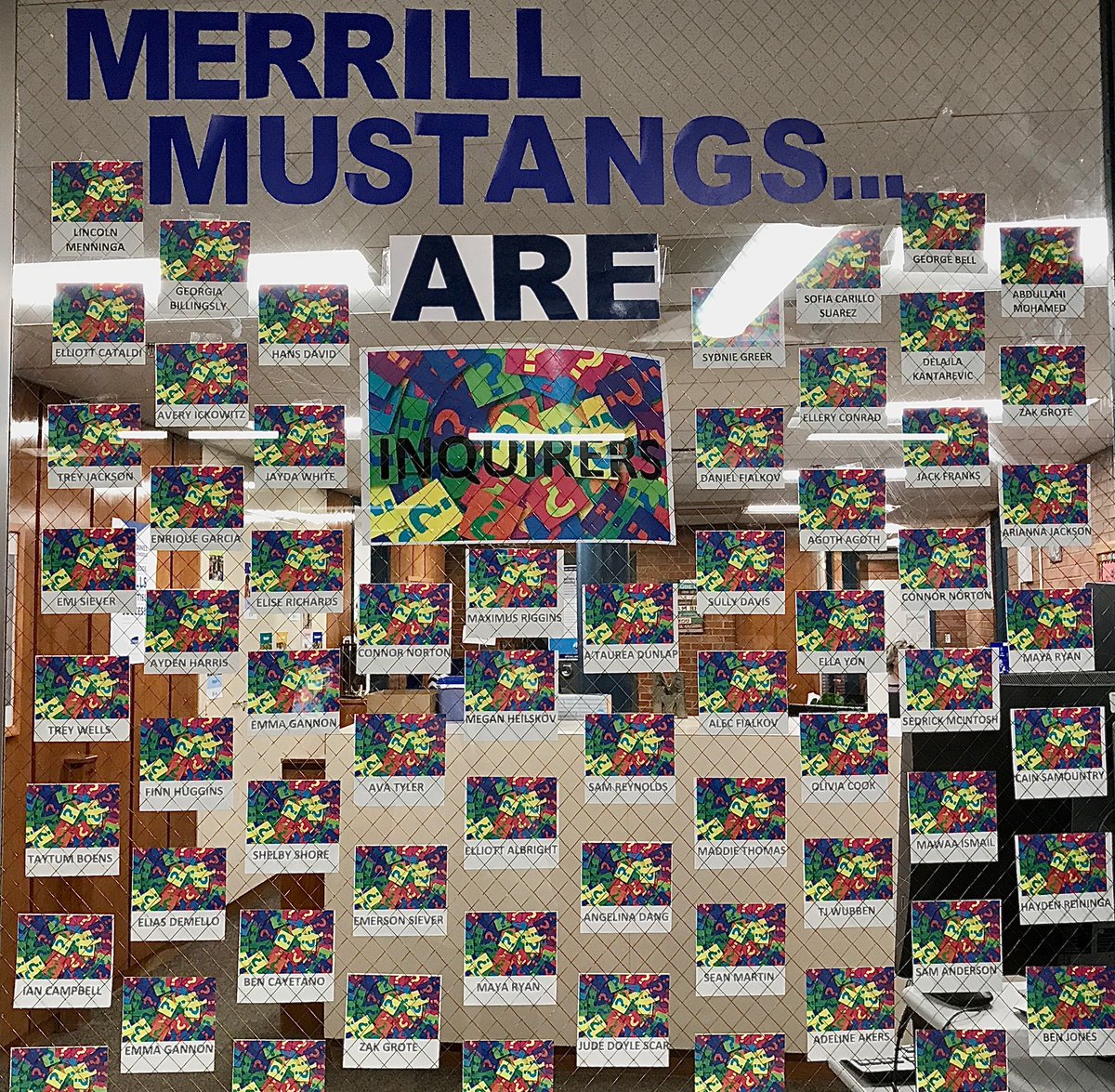 Celebrated
Your School Day

Starts at 8:30 

Students are allowed into the building at 8am. 

Students may go to the cafeteria for breakfast or go to the gym and wait to be dismissed at 8:20 to go to your lockers.

School is dismissed at 3:25
There are 7 periods in your day.
                 All students will take: 
1. Language Arts
2. Math
3. Science 
4. Social Studies 
5. World Language (Spanish) 
6. PE (every other day)
     Music (opposite PE): Band, Orchestra, Vocal Music
7. Wheel Class: Business Tech…FACS…Art
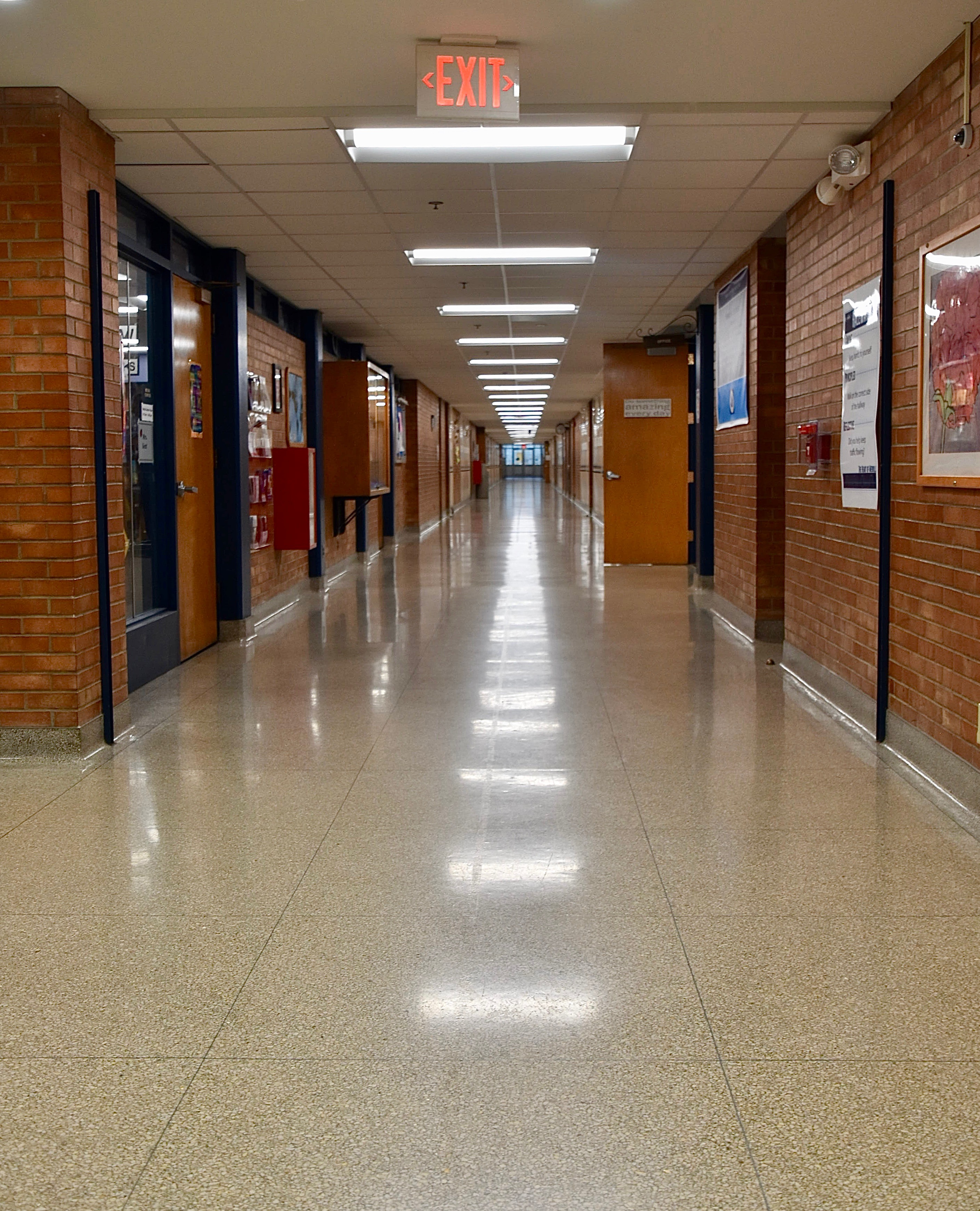 Most of your classes 
will be in 
Our 6th Grade Hallway.
Lockers……..
are on the 1st floor.
have a locker combination.
are assigned  two students per locker.
are where students keep their backpack, books and cold lunch.
Reminder:
Do not give out your combination.
Don’t ask your friends for their combo.
Do not leave food or drink in your locker. 
Leave valuables at home. 
Clean out your locker on a regular basis.
Be considerate of your locker partner!
You will have an opportunity to practice opening your locker. We are here to help you!
PE
Everyone takes PE every other day. 

No required PE clothes or assigned lockers. 

No Showers
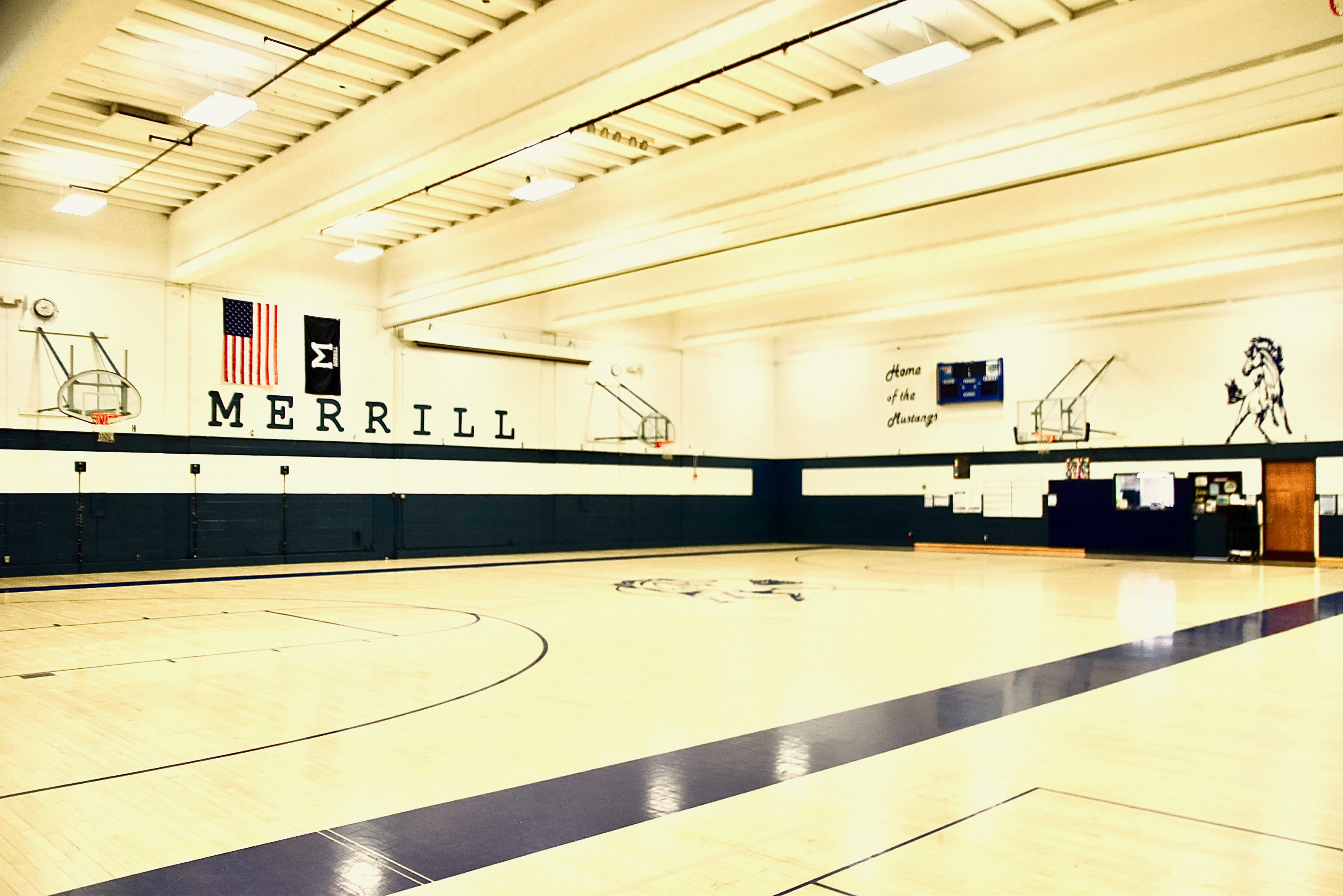 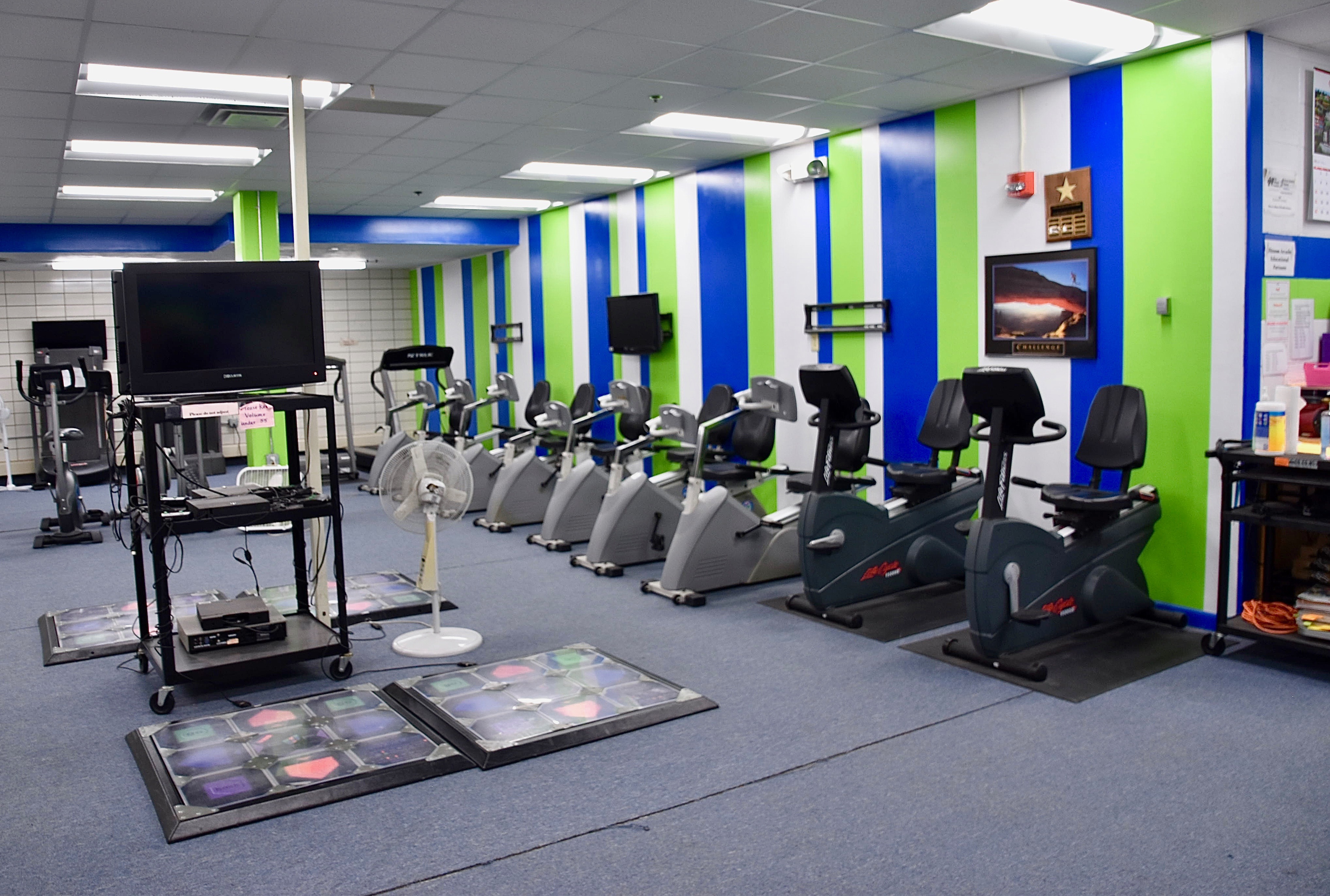 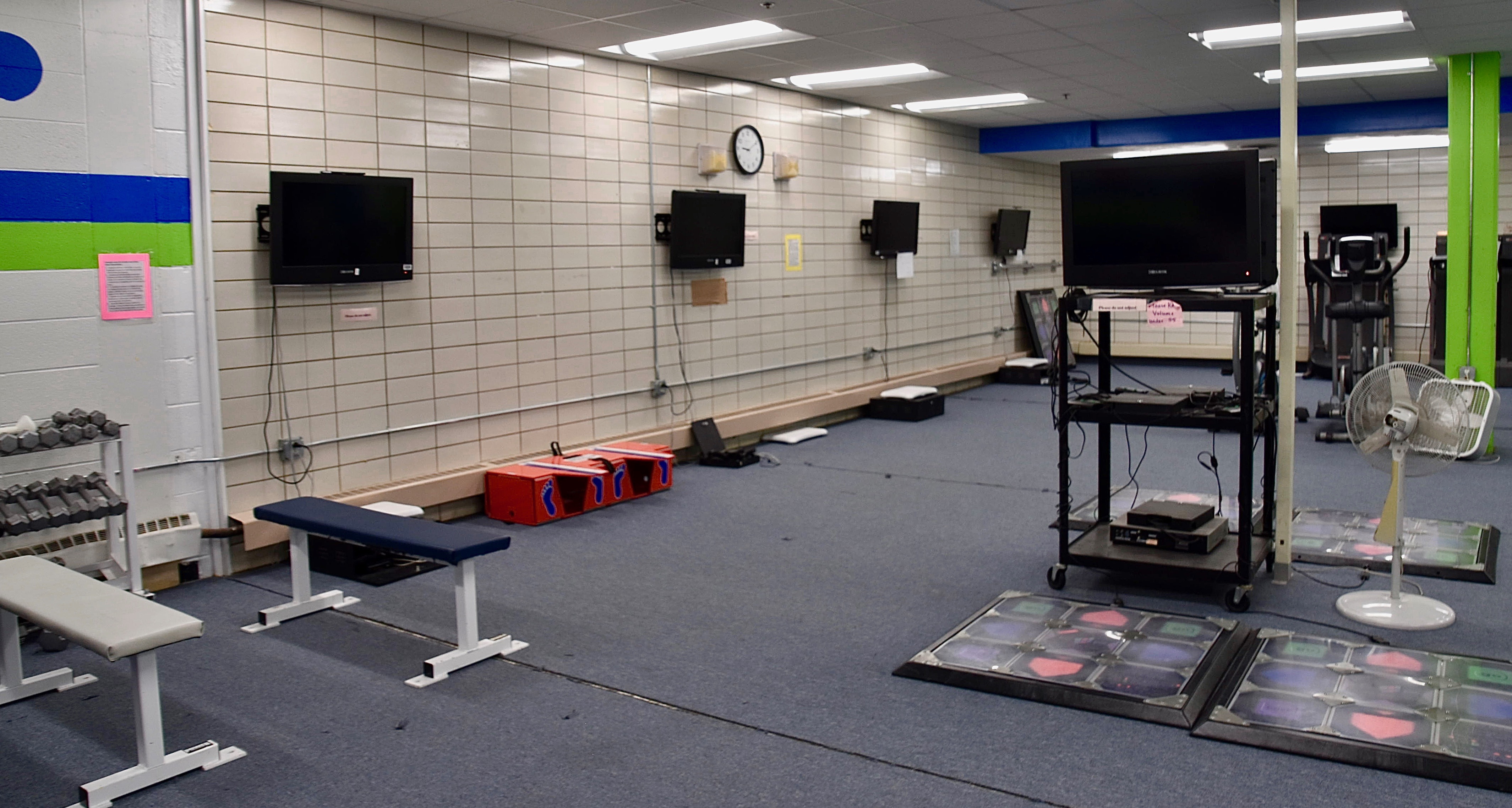 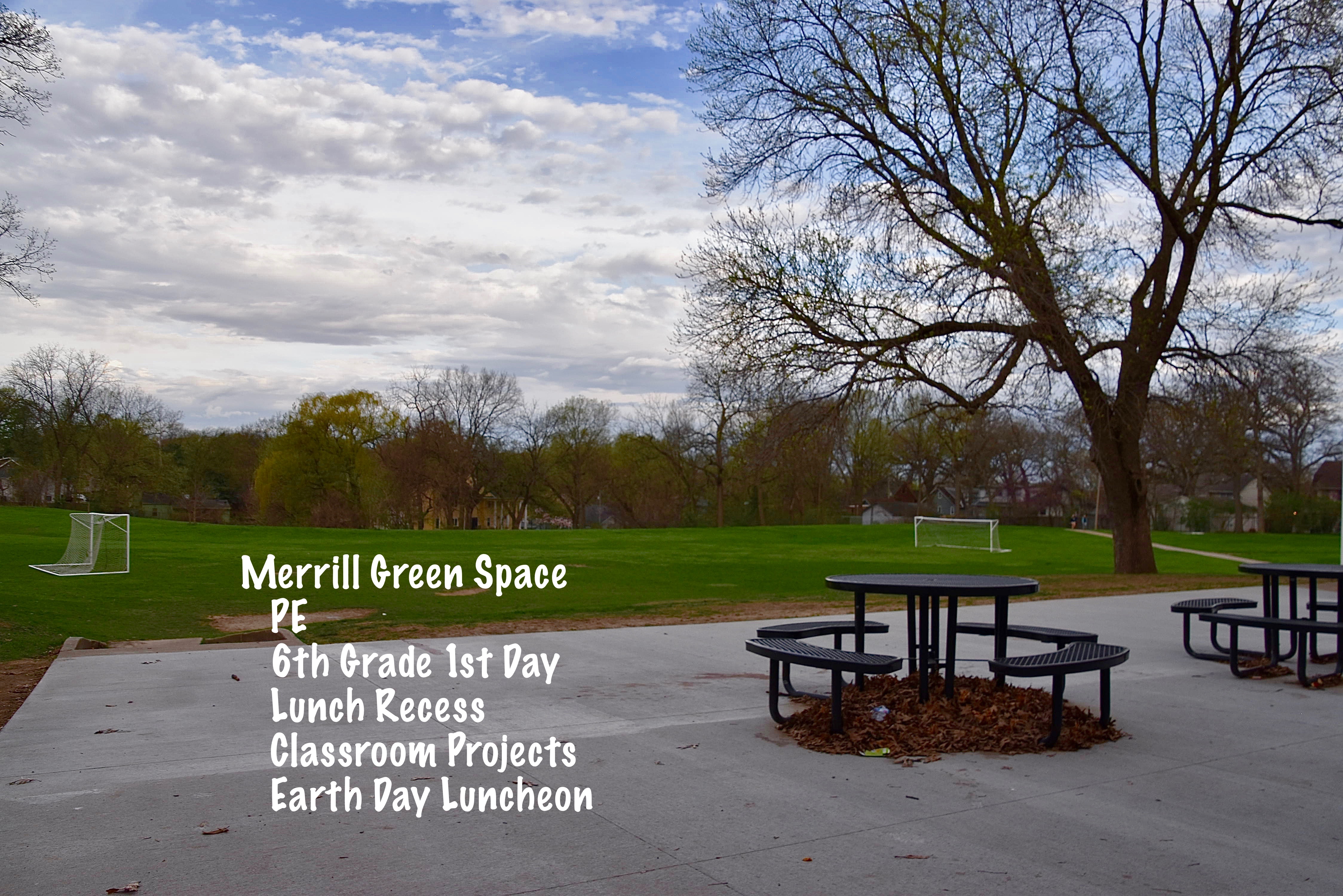 Activities/Clubs
Stay and Play
     Kickball, Ultimate Frisbee, Floor Hockey, Basketball
Clubs
     Harry Potter, Tik Tok, Sign Language, Sit and Knit, 
     Earth, Recycling, Bridge, Big Brothers/Big Sisters
     Anime, Debate, Mock Trial, History, Coding, 
     Dream To Teach, Girls Voices and many more!!
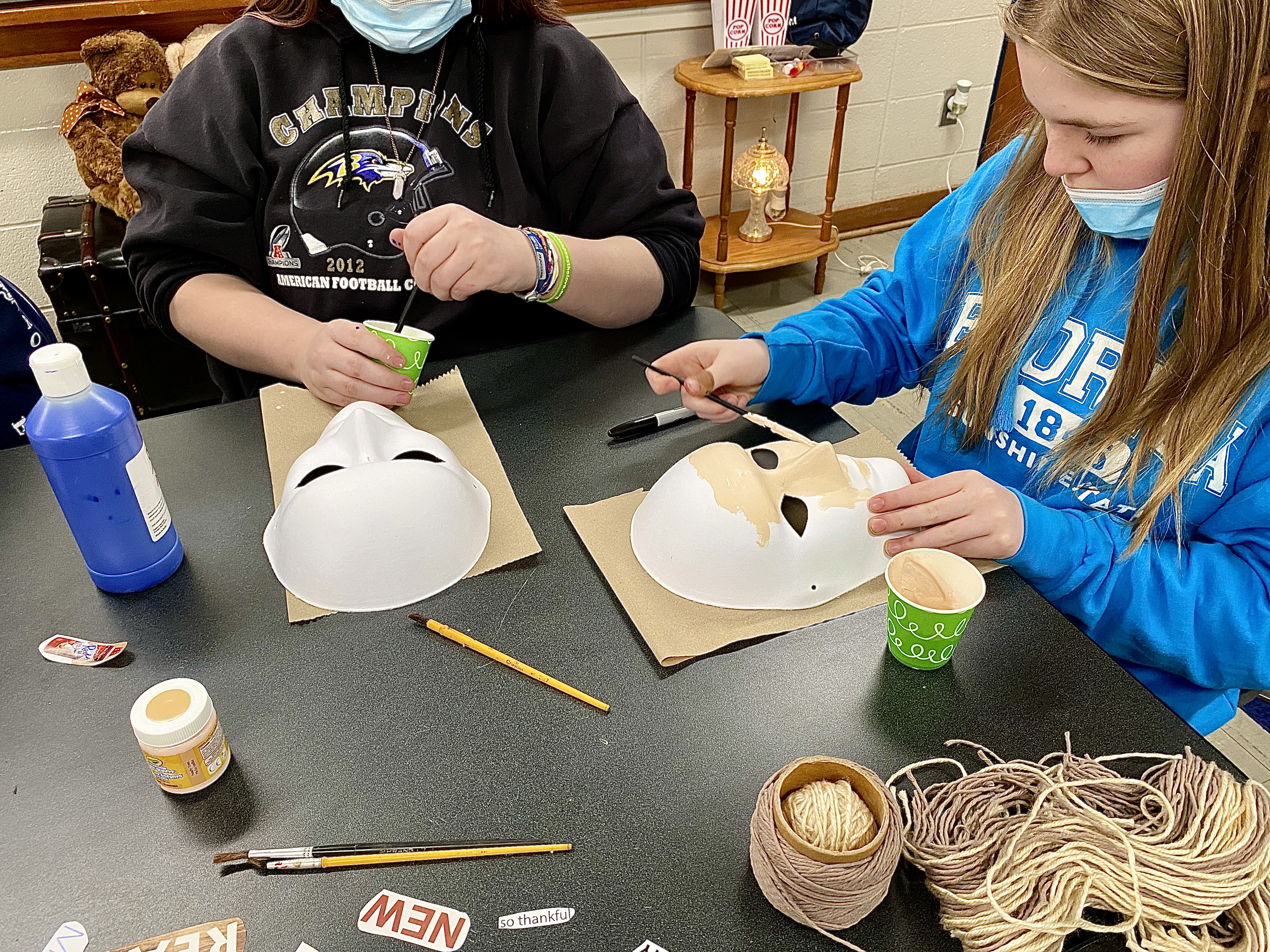 Clubs meet:
           before school 
           during school 
           after school 
   
Yes! You can join more than one club!
Cafeteria
You may sit where ever you like. 

Can't save seats. 

Can't own a seat.

Breakfast and lunch       are free! 

Same student lunch ID as last year....
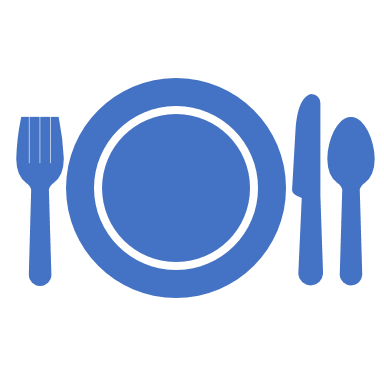 Cafeteria
6th graders eat together
No assigned seating 
Lunch # is your student ID
Hot Lunch = 3 choices
Cold Lunch = 2 choices 
 AlaCarte Items: chips, Rice Krispie
treats, drinks, beef jerky, gold fish, elf grahms, cereal bars...etc….
No Cell Phone: music and games
no social media or pic taking!
Will we have a homework? 

That depends, you will be busy in class so being organized and managing your time will be very important. The more you accomplish is class, the less homework there is. Be sure to establish a positive class time routine early on. You will want to: 

􏰀  Be on time to class so you don't miss important instructions at the         beginning. 

􏰀  Always come to class prepared with paper and something to write with. 

􏰀  Ask questions if you don't understand something or need clarification. You can raise your hand or TEAMS message your teacher. You can also send your teacher an email. 

􏰀  Focus on your classroom task first, prioritize. #YouGotThis!
Cell Phone 
Policy
Must have teacher permission to use during class. 
         (ie: Kahoot) 
Must be turned off and out of sight. 
         (please respect teacher discretion)
Hall Pass   Name   Date   Time   Where?
We are excited to have you join us!
Go Mustangs!